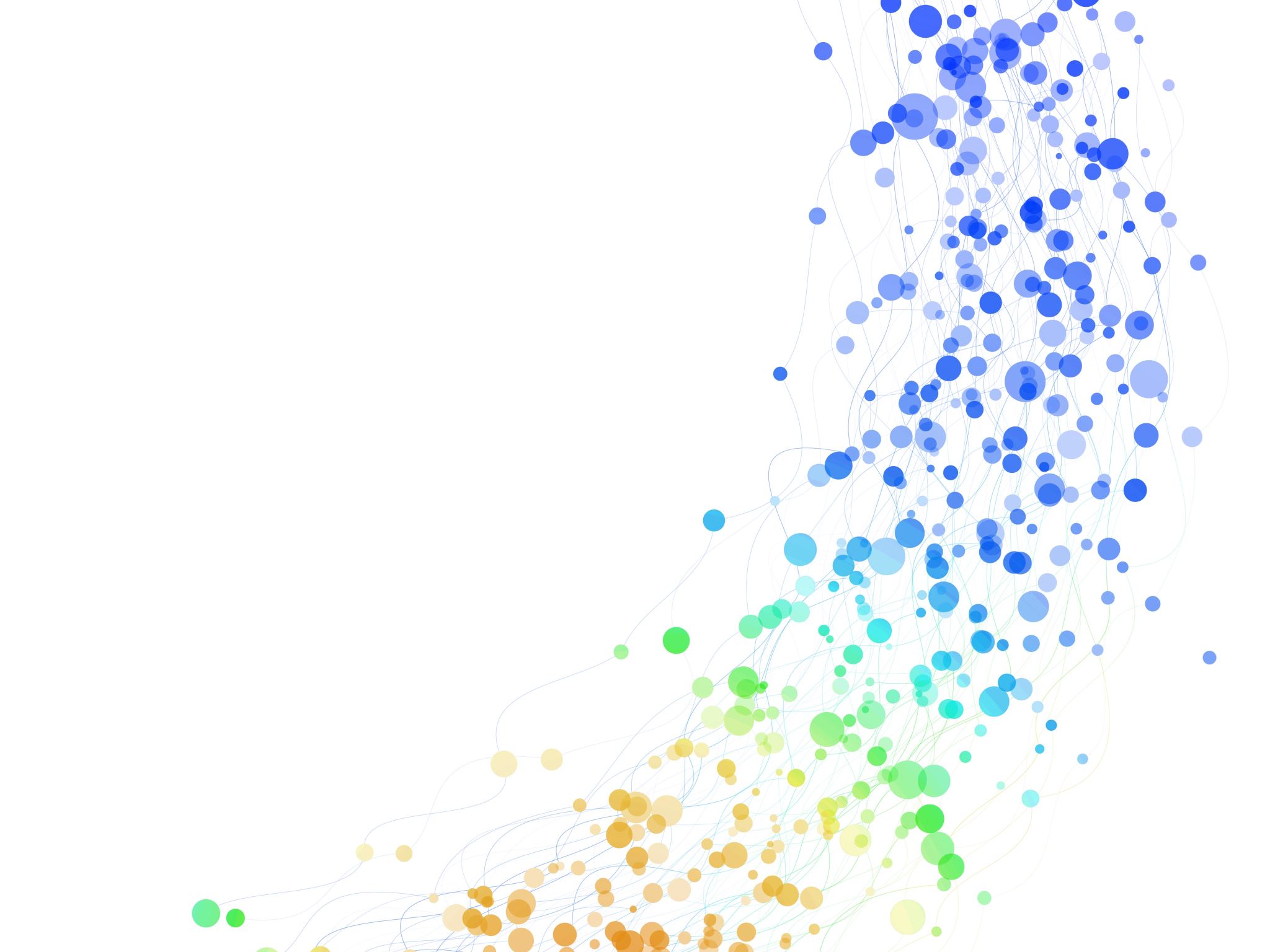 EMAD 5472
Data Management and Security in Aerospace & Defense
Dr. Alexandra Durcikova
What Is MIS About?
Data
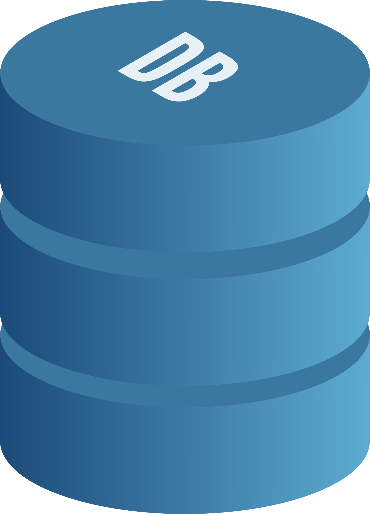 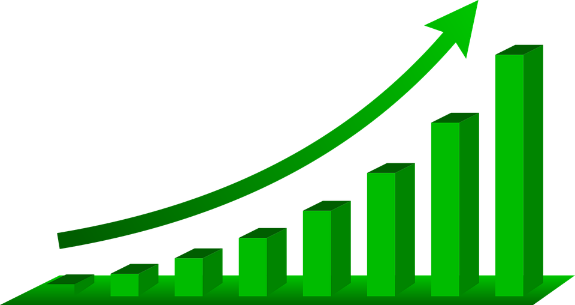 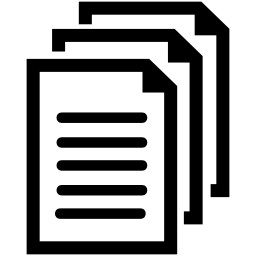 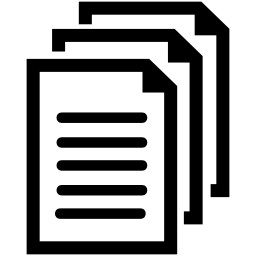 Analyzing and Visualizing Data
Storing and Retrieving Data
Protecting Data
Automating Data Operations
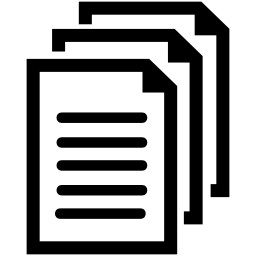 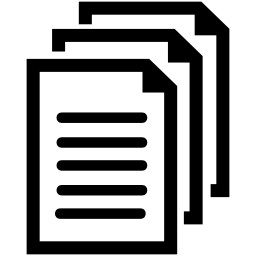 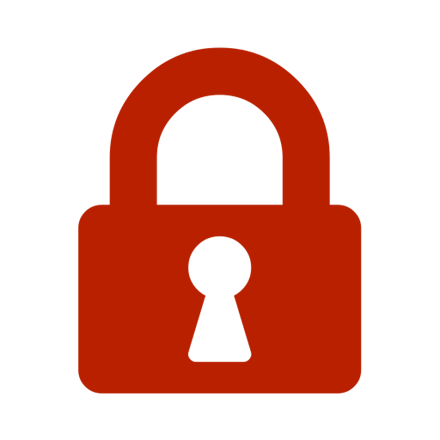 CALCULATE
How Does MIS Deliver These Four Core Capabilities?
Enterprise Architecture as Strategy
Build your foundation & define your operating model
Building a digitized platform
Exploiting the platform for profitable growth
Analyzing and Visualizing Data
Storing and Retrieving Data
Automating Data Operations
Protecting Data
Data Communications and Networking
Clients and Servers
Network technologies
Network security and management
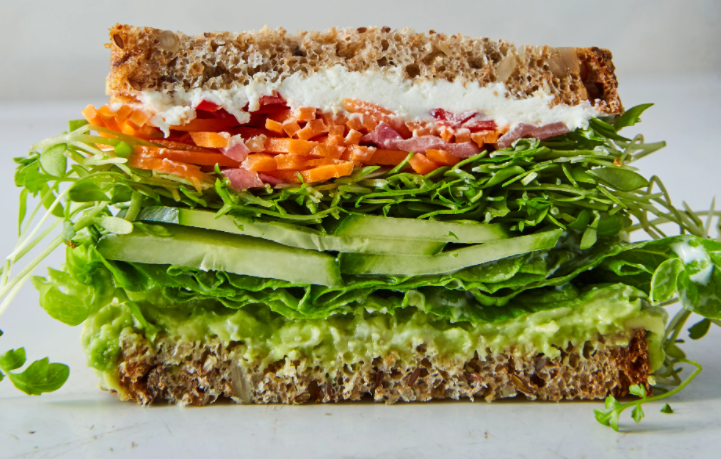 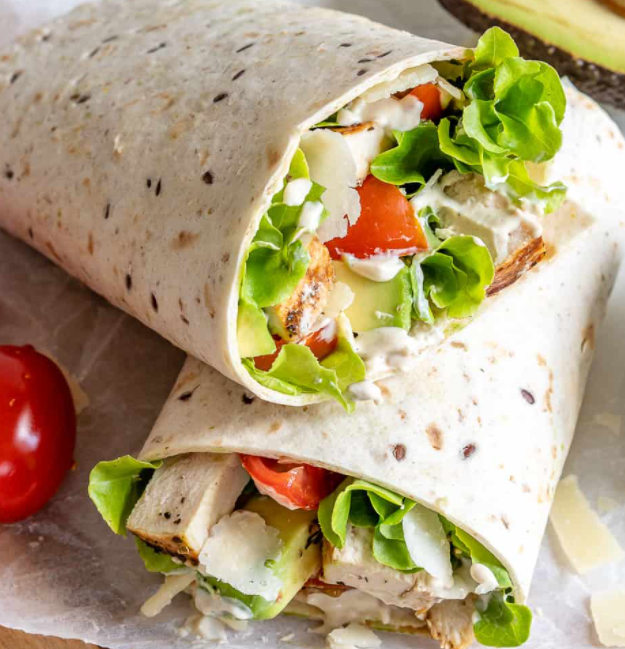 Enterprise Architecture = type of sandwich 
Security = condiment
Infrastructure = base/wrap
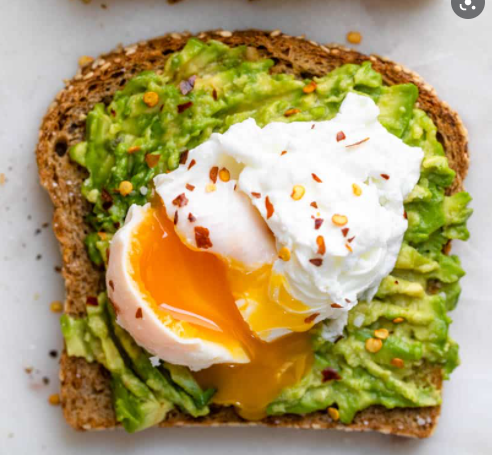 Class Goals
Class Structure
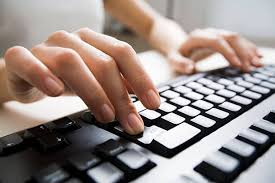 Lectures & Guest Lectures (5%)
Quizzes (you get 3 attempts) (15%)
In-Class Problems (15%)
Discussion (15%)
Homework (15%)
Team Project (15%)
Final Exam (20%)
Learning by doing!
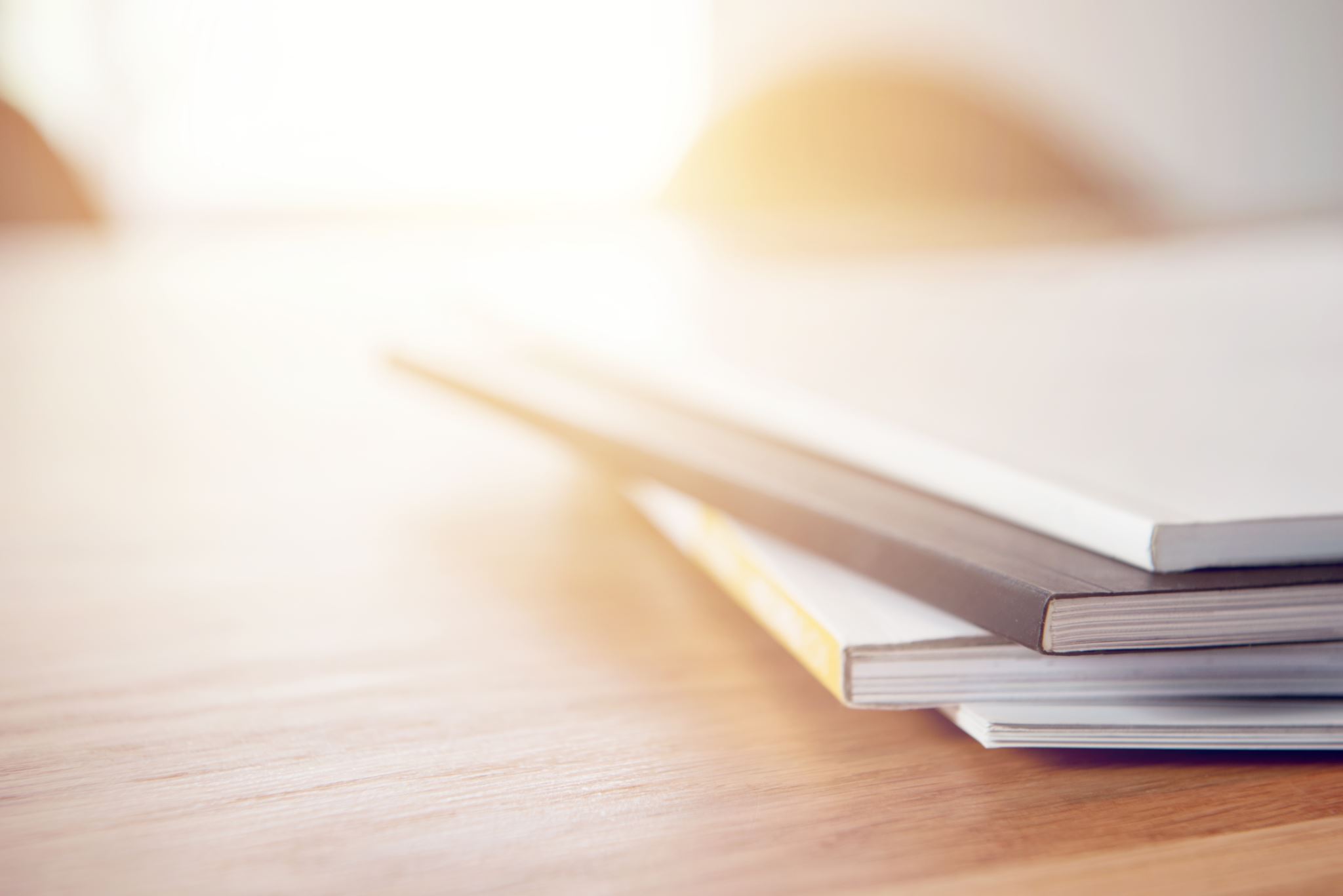 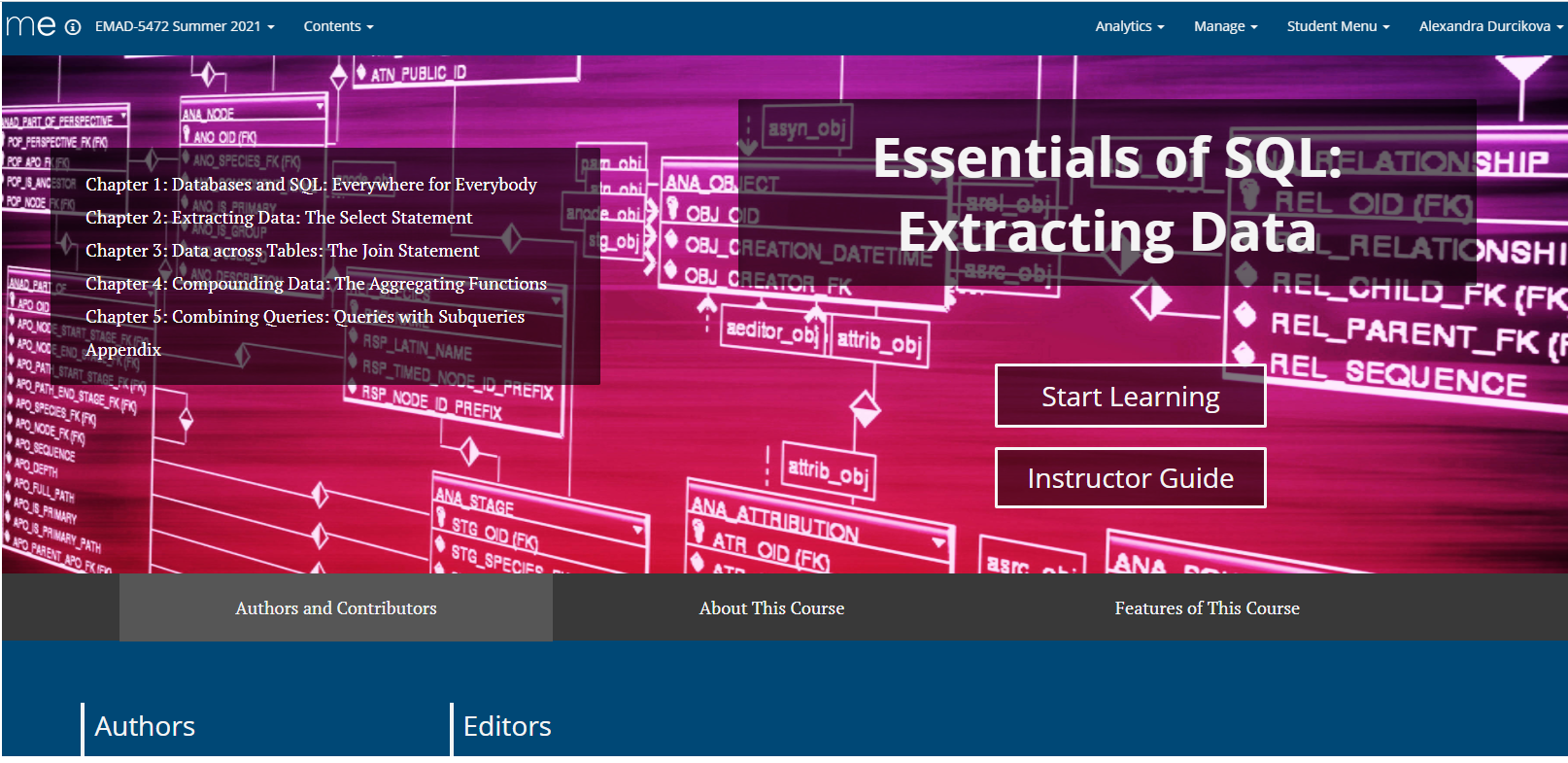 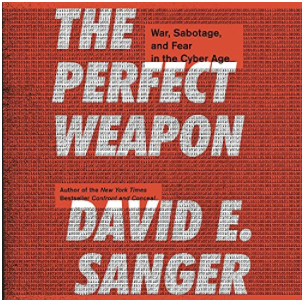 Required Reading
[Speaker Notes: https://www.akamai.com/visualizations/enterprise-threat-monitor

https://www.akamai.com/visualizations/visualizing-akamai]
Enterprise Threat
Akamai – Breakdown of Threat Type
Akamai – Type of Attack
What do these attacks have in common? What are they after?
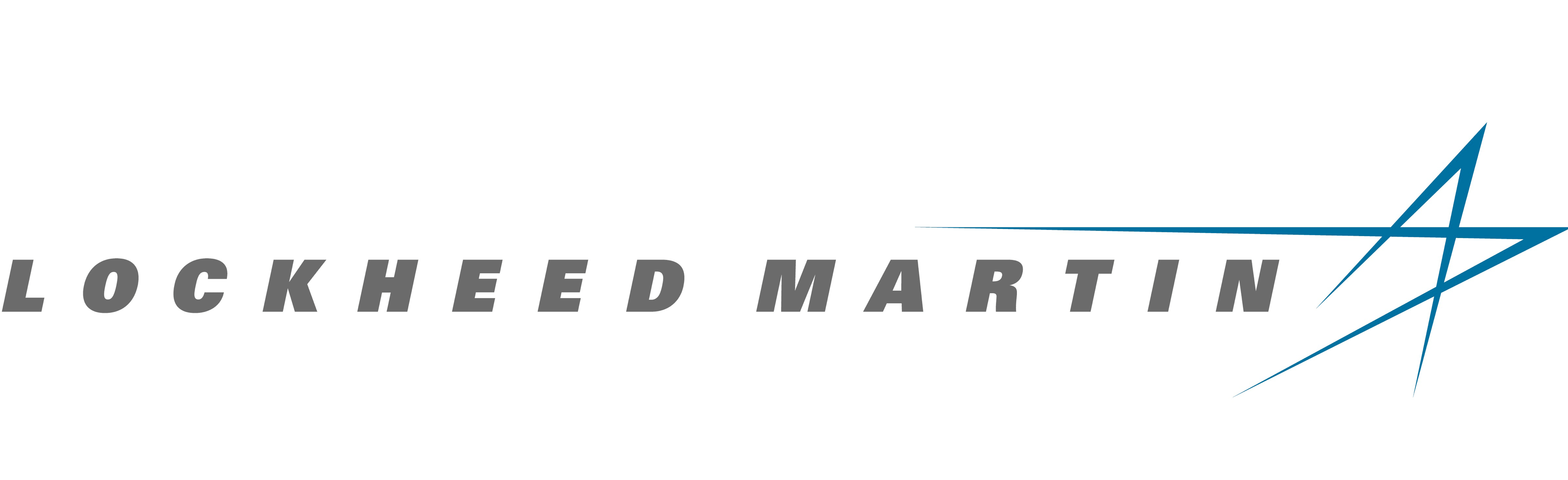 [Speaker Notes: http://online.wsj.com/news/articles/SB124027491029837401]
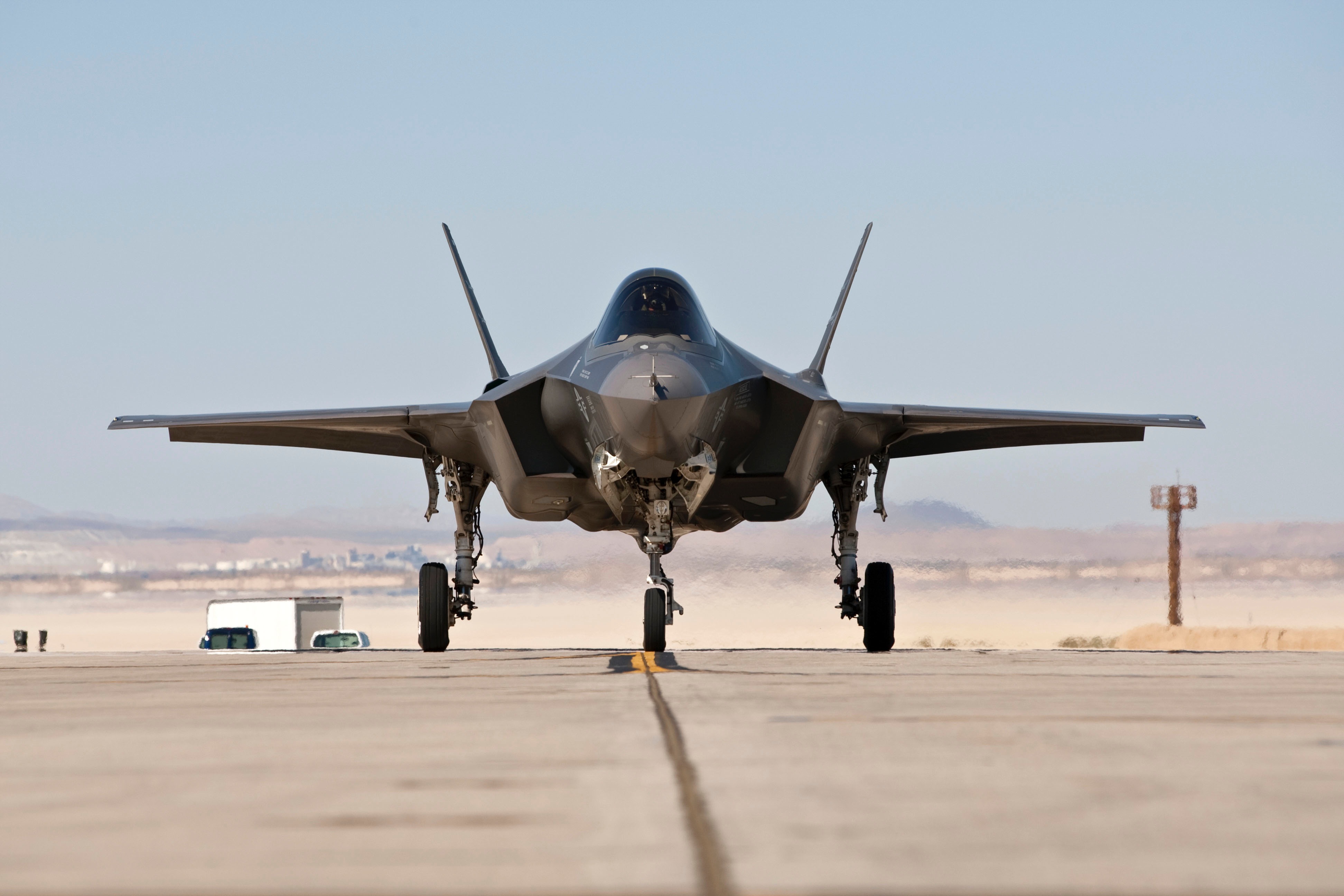 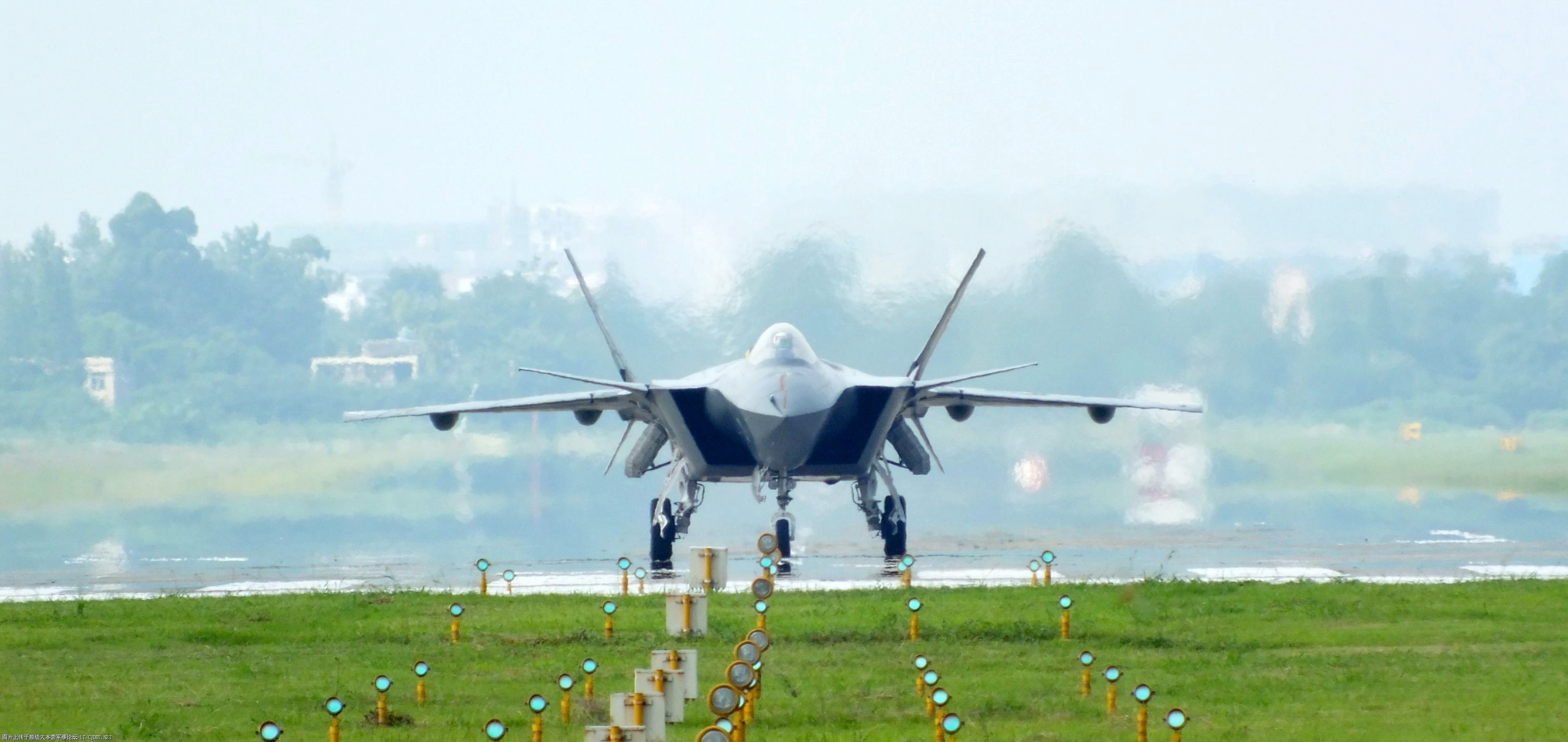 Lockheed Martin F-35
Chinese J-20
[Speaker Notes: Lockheed Martin F-35 vs. Chinese J-20]
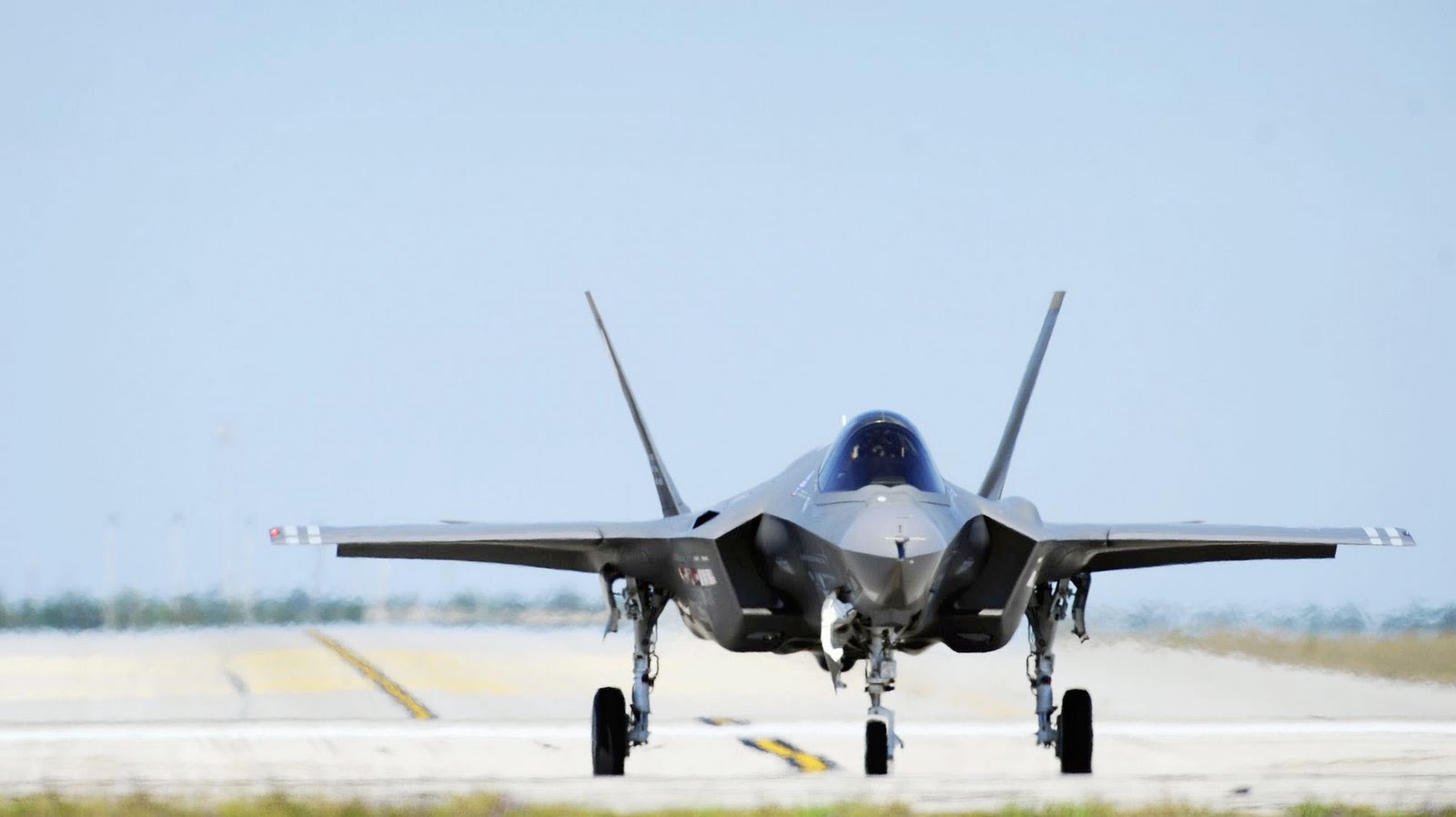 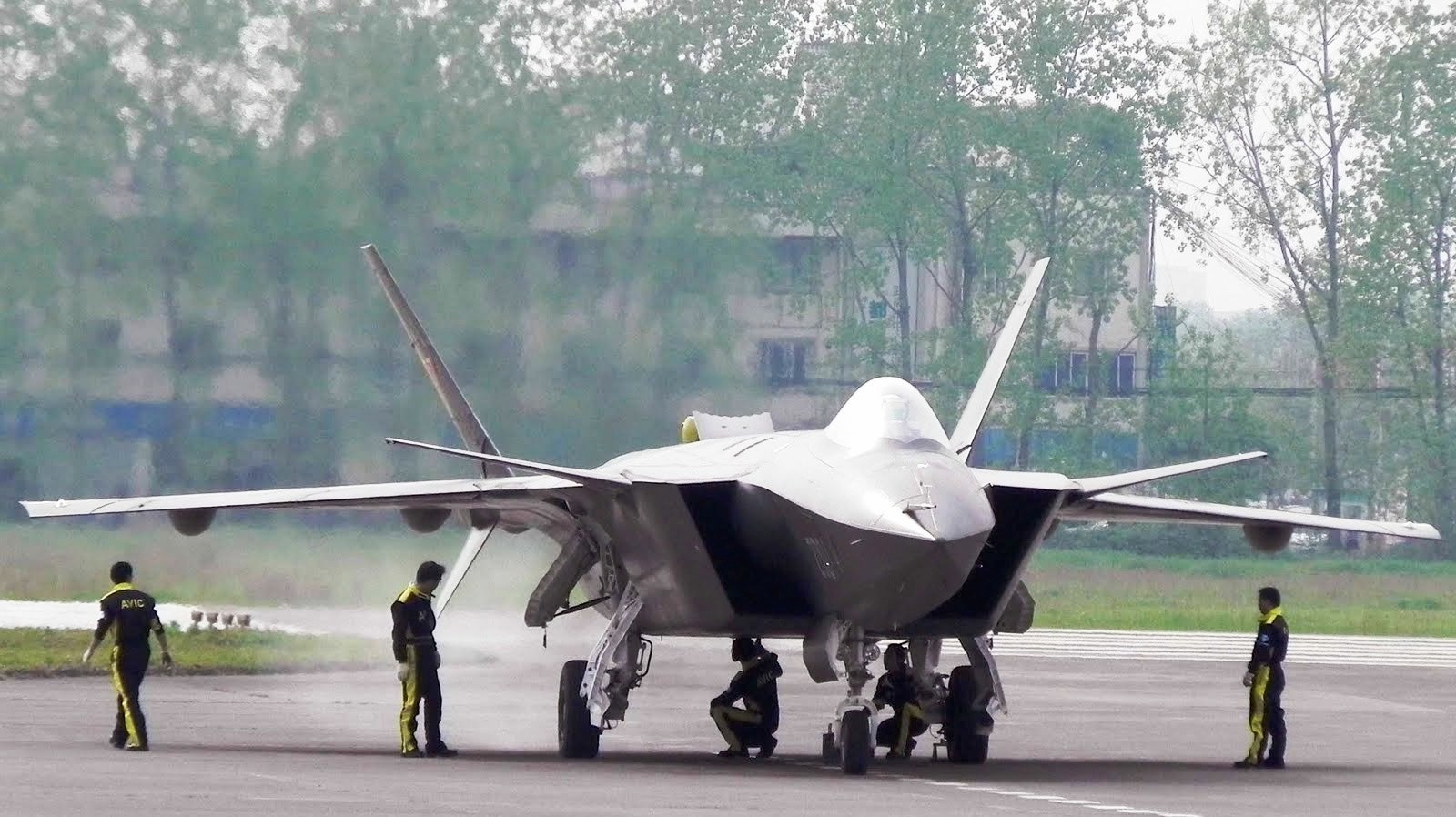 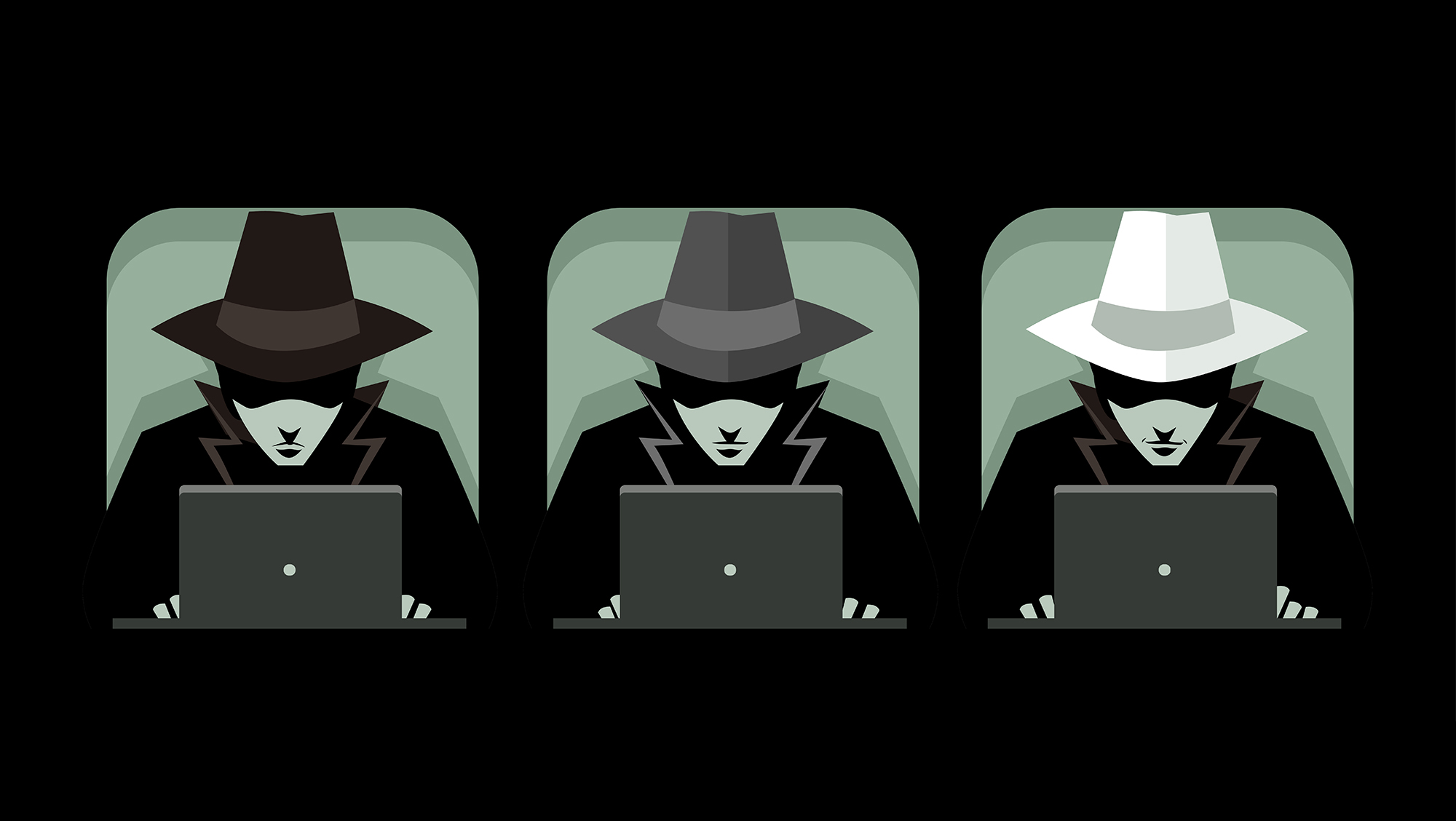 1. Introduction
Offense
defense
Defensive | Controls 
Vs.
Offensive | Attacks
Offense | Attacks
Vs.
Defense | Controls
Risk Assessment
 Ensuring Business Continuity
 Intrusion Prevention
Cybercriminals 
 Insiders – malicious & non-malicious
 Nation-States
 Corporations
 Hacktivists
 Cyber-Fighters
 Cyberterrorists
 Script Kiddies
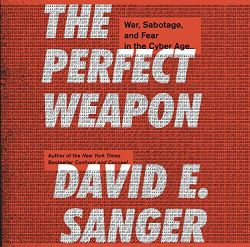 Offense
Cybercriminals
Activists
Insiders
Nation-State
Caveat: cyberweapons are a great leveler
[Speaker Notes: - Cybercriminal – is after your money
 - Insider  - Snowden & every employee 
 - Nation-State – cyberwarfare 
 - Activists – Anonymous and others
 - Script Kiddies]
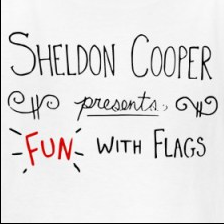 Seven Sisters of Cyber Conflicts
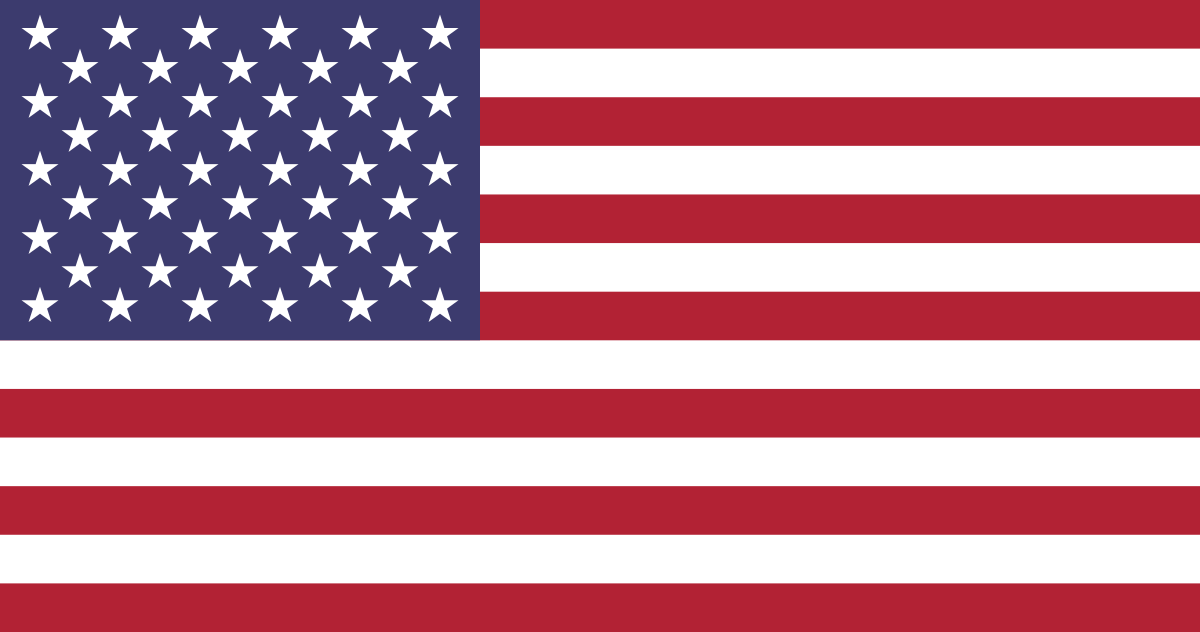 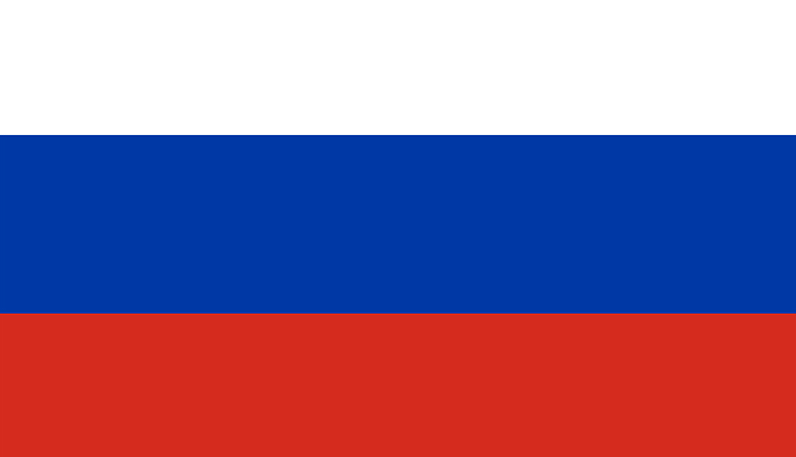 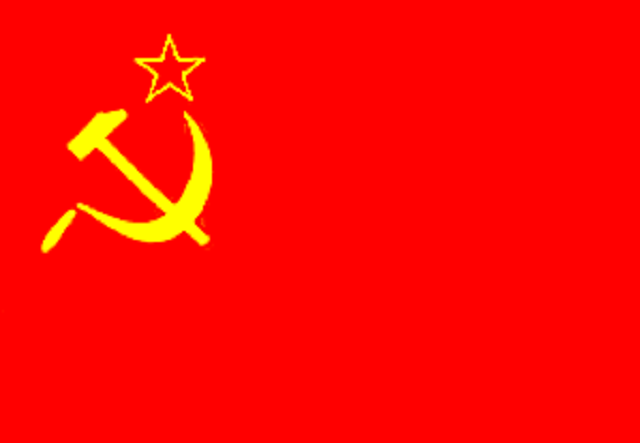 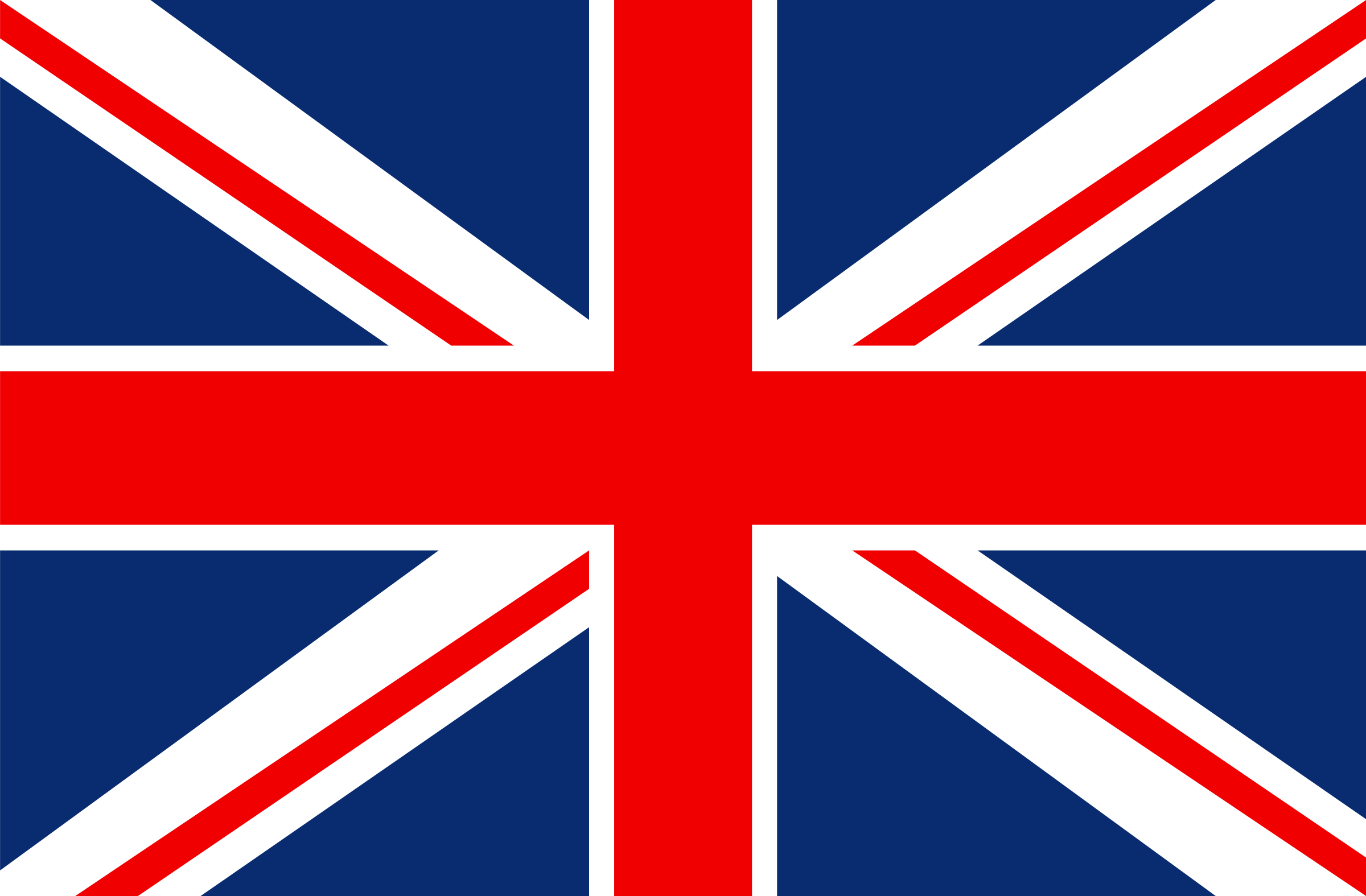 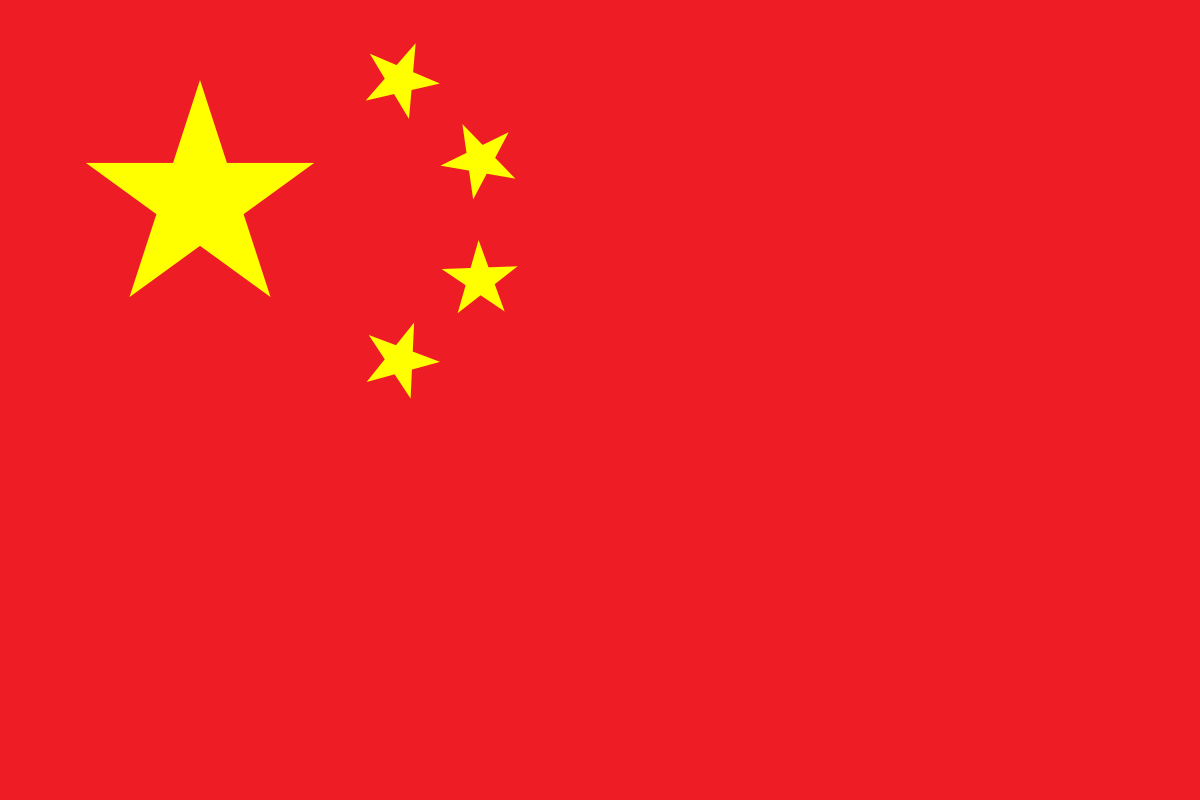 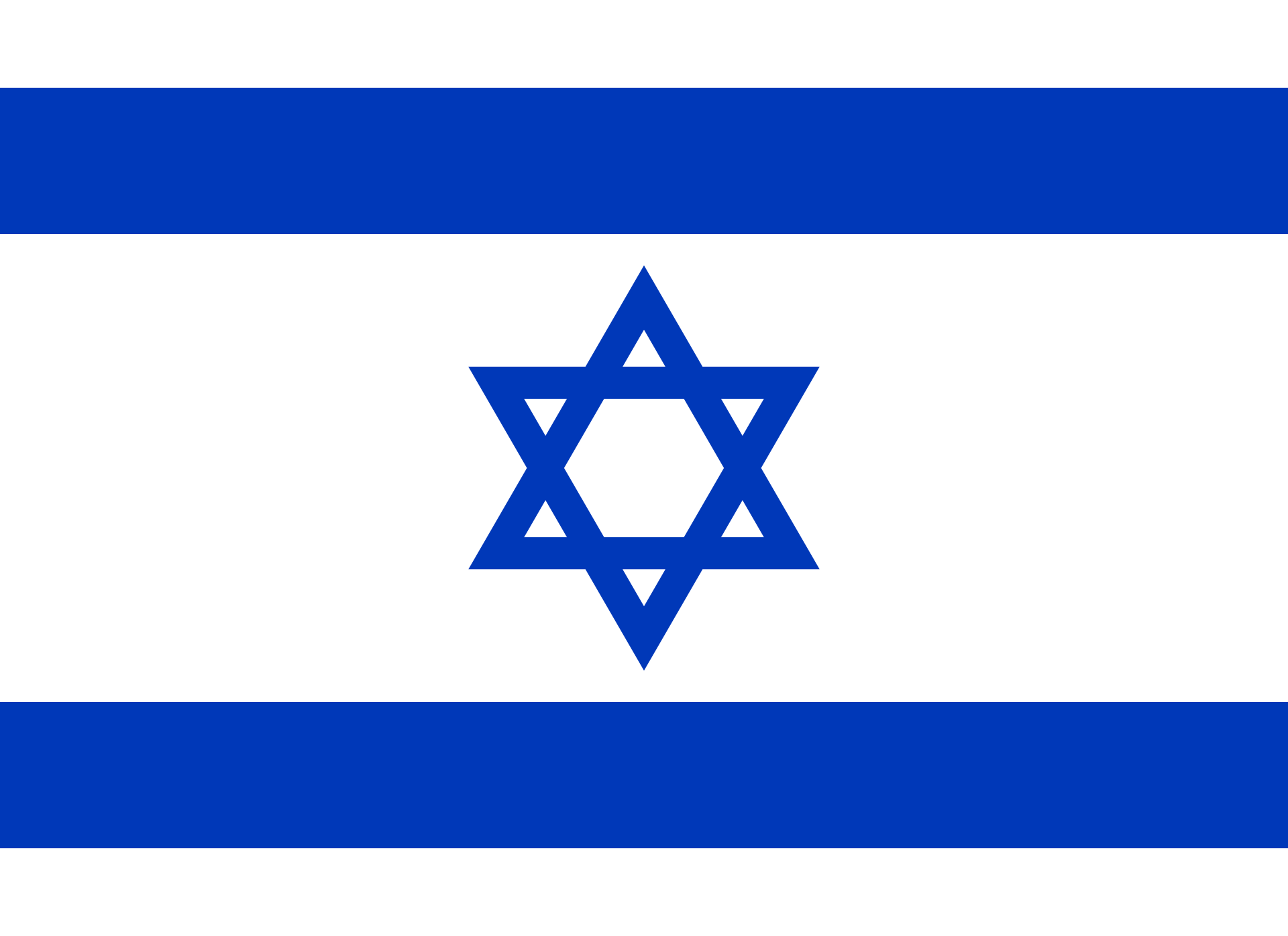 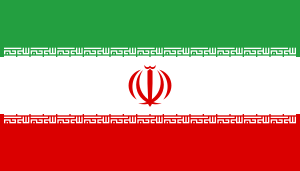 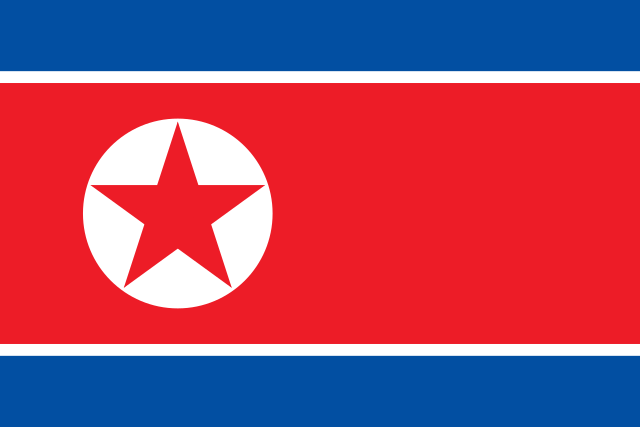 This Photo by Unknown Author is licensed under CC BY-SA
This Photo by Unknown Author is licensed under CC BY-SA
This Photo by Unknown Author is licensed under CC BY-SA
[Speaker Notes: USA, Russia, China, UK, 
North Korea, Iran, and Israel]
David Sanger: The Perfect Weapon
Preface
Prologue – From Russia, With Love
What are your reactions to Sanger’s arguments?
Why is the knowledge of storing and accessing data important in management?
Must know best practices to defend your data/information
Understand the dynamics of cyber threats to do so
And…
Guest Speakers
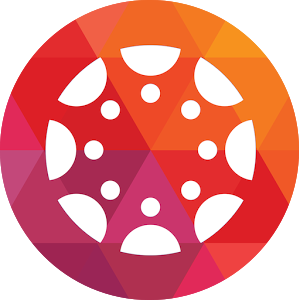 Class Schedule
19
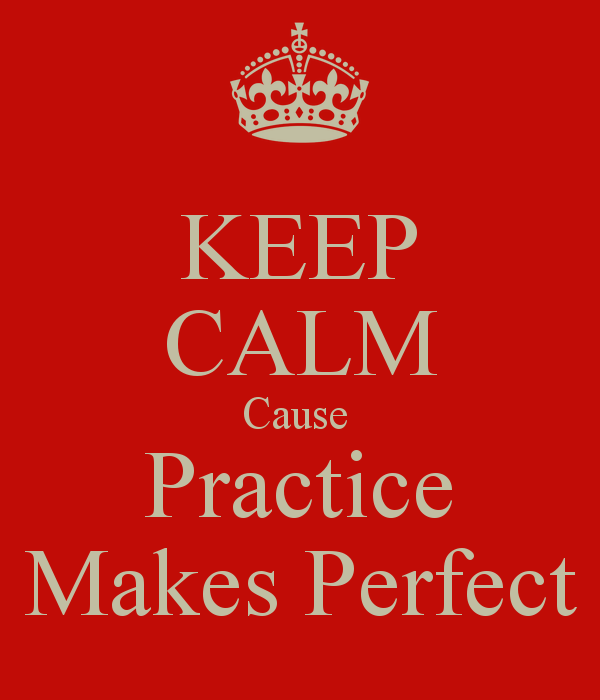 How To Succeed In This Class?
20
[Speaker Notes: We will practice a lot in-class. You will have to practice at home. If stuck, ask for help from me and classmates. 

It is okay to struggle – nothing of value comes without struggle (Dalai Lama). 

The material in this class cannot be learned over night]
People in This Class
21
Something About Me…
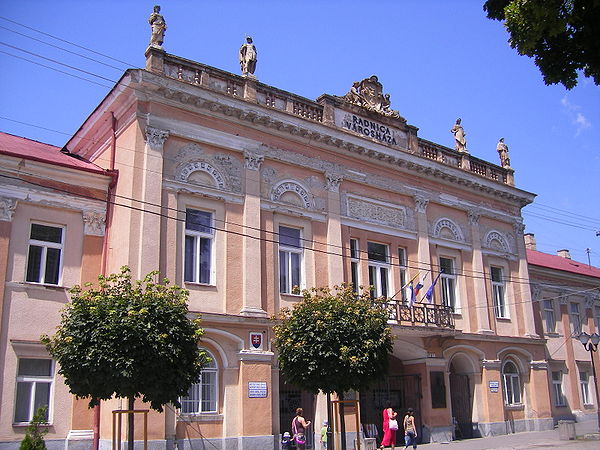 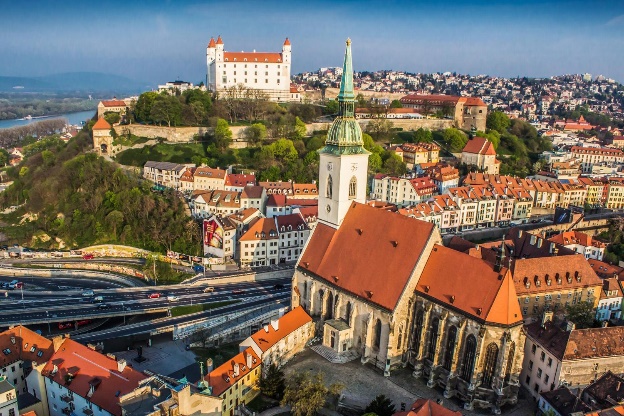 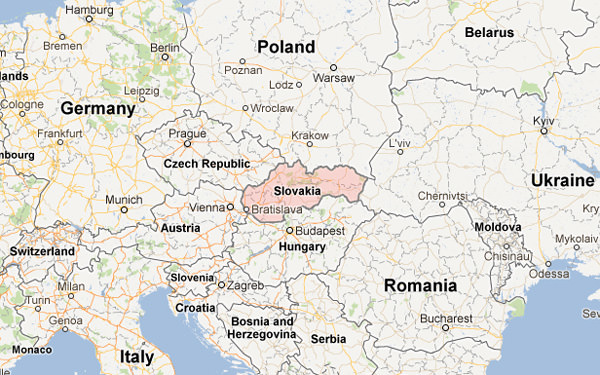 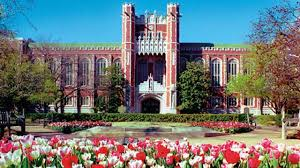 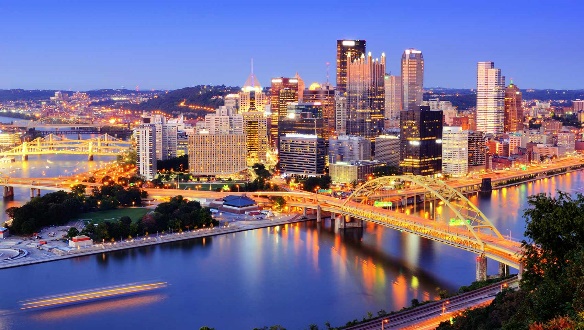 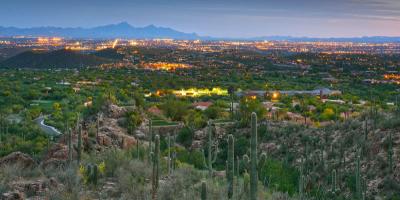 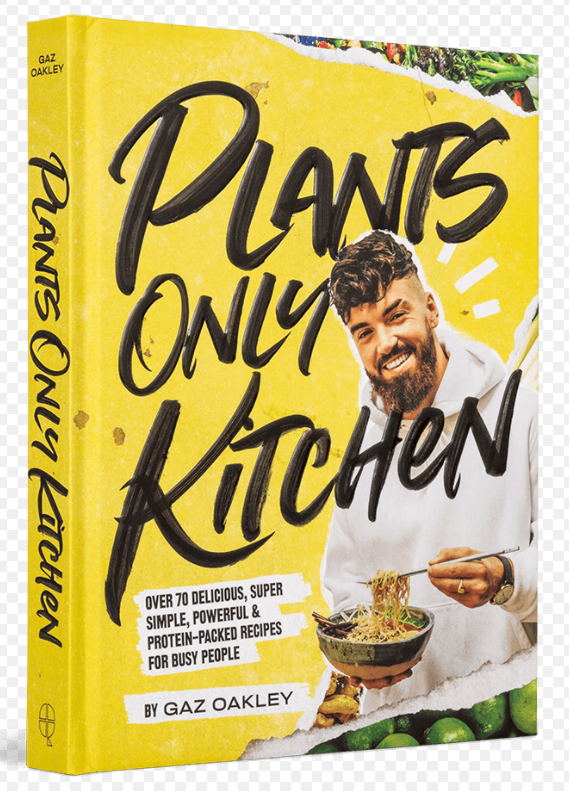 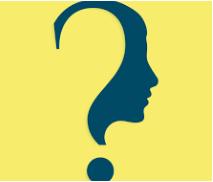 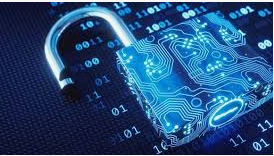 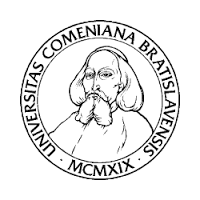 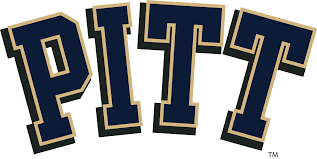 [Speaker Notes: https://leanin.org/about  - Sheryl Sandberg’s non-profit - - Mission to empower women to achieve their ambitions]
What is EMAD 5472 About? Data
Enterprise Architecture as Strategy
Build your foundation & define your operating model
Building a digitized platform
Exploiting the platform for profitable growth
Analyzing and Visualizing Data
Storing and Retrieving Data
Automating Data Operations
Protecting Data
Data Communications and Networking
Clients and Servers
Network technologies
Network security and management
We will explore three aspects of data…
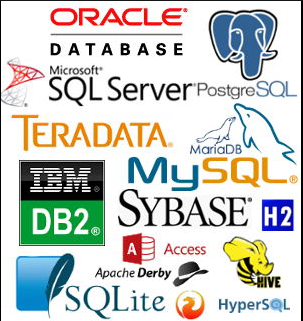 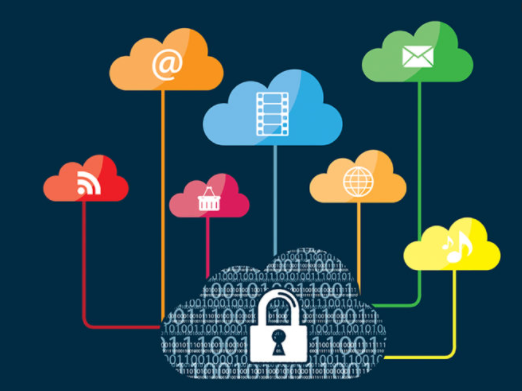 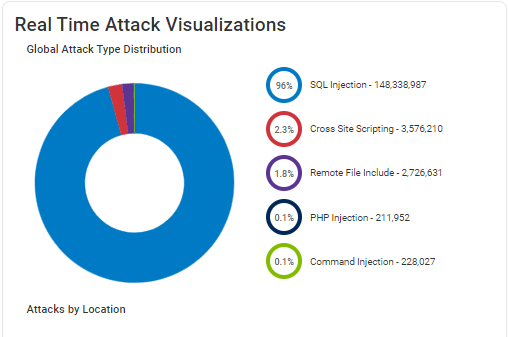 Storage
Cybersecurity Landscape
Information Security
[Speaker Notes: https://www.akamai.com/visualizations/visualizing-akamai]
Let’s get started!